BIBLIOTHEK
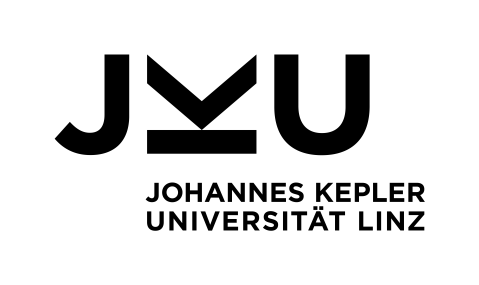 Herzlich willkommen!
Kurs: Einführung in die Hauptbibliothek
BIBLIOTHEK
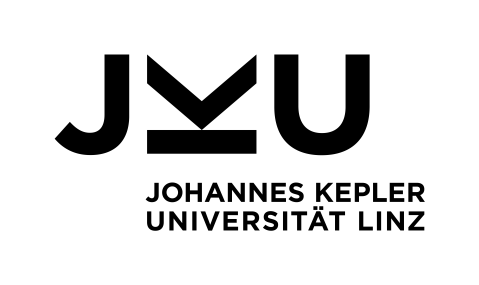 Bestandsaufbau
Unsere Sammelschwerpunkte liegen hauptsächlich auf den an der JKU gelehrten Studienrichtungen.

Zur Zeit verfügt die UB über ca. 1,2 Mio. Bände aus den Bereichen:
 Sozial- und Wirtschaftswissenschaften
 Rechtswissenschaften
 Naturwissenschaften und Technik
Kurs: Einführung in die Hauptbibliothek, Stand: 2016
2
BIBLIOTHEK
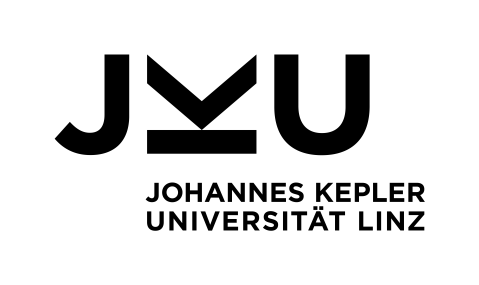 Öffnungszeiten der Hauptbibliothek
Lesebereich:				Leihstelle:
MO – DO:	8:30 – 20:00		MO – DO: 	8:30 – 19:00
FR:		8:30 – 18:00		FR:		8:30 – 17:00
SA:		8:30 – 16:00		SA:		8:30 – 16:00
Die Öffnungszeiten während der vorlesungsfreien Zeit finden Sie durch Aushang vor Ort oder über unsere Homepage: www.jku.at/ubEbenso können Sie sich auf unserer Homepage über die aktuellen Öffnungszeiten der einzelnen Fachbibliotheken informieren.
Kurs: Einführung in die Hauptbibliothek, Stand: 2016
3
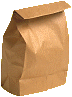 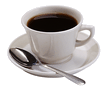 BIBLIOTHEK
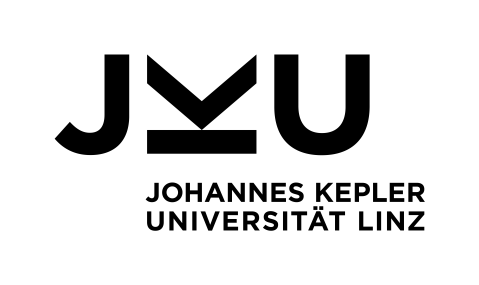 Wir ersuchen Sie…
…	die Bücher schonend zu behandeln,
	im Lesebereich Ordnung zu halten…

		… und bitten um Ruhe in den Lesebereichen des 1. und 2. Stockwerkes.
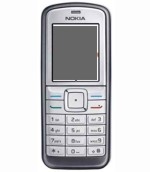 Kurs: Einführung in die Hauptbibliothek, Stand: 2016
4
BIBLIOTHEK
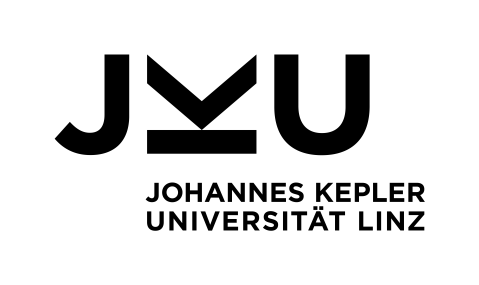 Sie finden die gewünschte Literatur…
… in der Hauptbibliothek
	im Freihandbereich,
	in der Lehrbuchsammlung,
	in einem der Magazine.      	(Werke sind erhältlich durch Bestellung via Internet oder direkt an der Leihstelle)
 … oder in einer der Fachbibliotheken
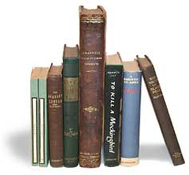 Kurs: Einführung in die Hauptbibliothek, Stand: 2016
5
BIBLIOTHEK
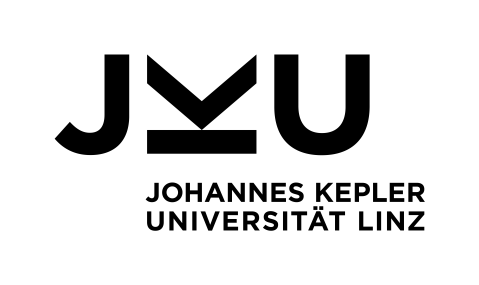 Im Freihandbereich…
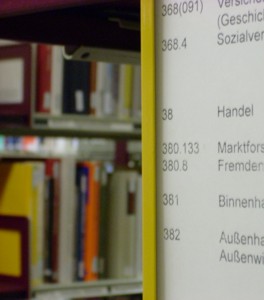 … können Sie die Bücher selbst suchen.

Die Bücher sind geordnet:
 nach Fachbereich
 nach Aufstellungssystematik
 innerhalb der Aufstellungssystematik nach Signatur
Kurs: Einführung in die Hauptbibliothek, Stand: 2016
6
BIBLIOTHEK
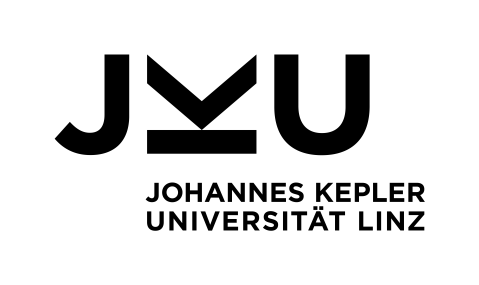 Ein Beispiel
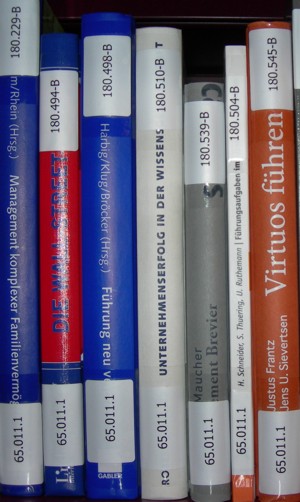 Signatur: 180.229-B

Systematik: 65.011.1
Kurs: Einführung in die Hauptbibliothek, Stand: 2016
7
BIBLIOTHEK
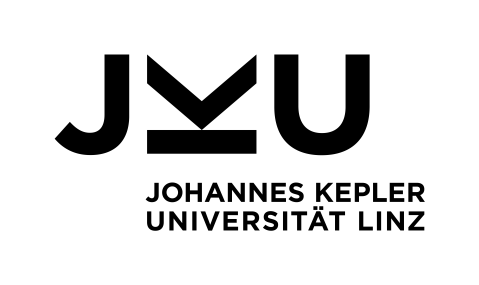 Buchausleihe
Die Buchausleihe ist kostenfrei.
 	Die Leihfrist für Bücher aus der Hauptbibliothek beträgt 4 	Wochen.
 	Leihfristverlängerungen sind immer wieder um weitere 4 Wochen 	möglich solange keine Vormerkung für das betreffende Buch 	vorliegt. Die maximale Ausleihdauer beträgt 2 Jahre.
 	Bitte verlängern Sie die Leihfrist VOR Ablauf selbst via Internet 	(lisss.jku.at) oder melden Sie sich an der Leihstelle und wir führen 	die 	Leihfristverlängerung gerne für Sie durch.
Kurs: Einführung in die Hauptbibliothek, Stand: 2016
8
BIBLIOTHEK
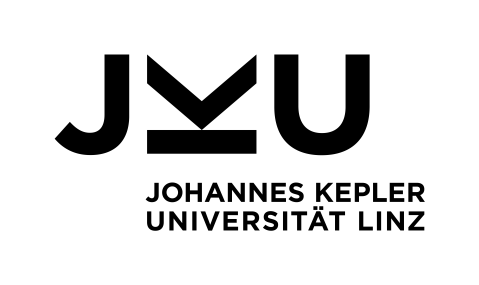 Nicht entlehnbare Werke
Zeitungen und Zeitschriften
 	Lexika und Wörterbücher
 	Gesetzestexte
 	gesperrte Diplomarbeiten, Masterarbeiten und 	Dissertationen
Kurs: Einführung in die Hauptbibliothek, Stand: 2016
9
BIBLIOTHEK
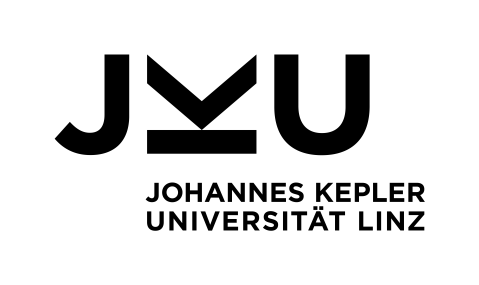 Unsere Bücher sind gesichert!
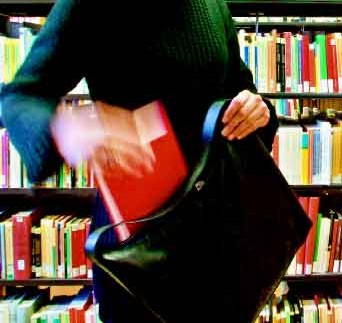 Bitte verlassen Sie die Bibliothek nur
mit ordnungsgemäß entlehnten Werken!
Kurs: Einführung in die Hauptbibliothek, Stand: 2016
10
BIBLIOTHEK
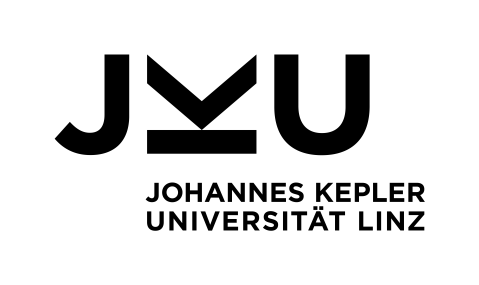 Buchrückgabe
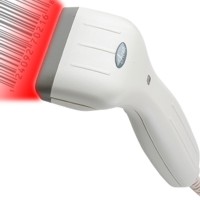 kann an der Leihstelle erfolgen
 durch Rückgabe via Bücherrückgabekasten	(grauer Kasten links neben dem Eingang der Hauptbibliothek, 	Rückgabe erfolgt auf eigenes Risiko)
Kurs: Einführung in die Hauptbibliothek, Stand: 2016
11
BIBLIOTHEK
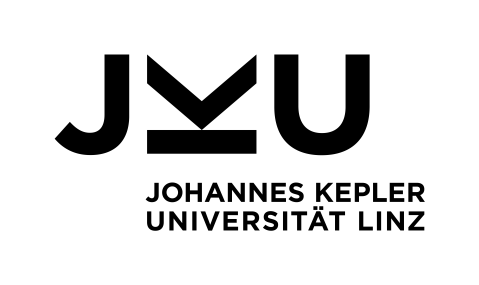 Zeitschriften in der Hauptbibliothek
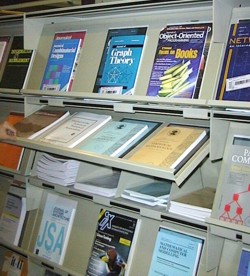 sind alphabetisch nach dem Titel	in den betreffenden Fachbereichen geordnet.
 Sie finden…	…	die neueste Ausgabe der Zeitschrift 		vorne auf der Klappe.	… 	die älteren Hefte des laufenden Jahrgangs		unter der Klappe.	… 	die älteren gebundenen Jahrgänge		in den Regalen dahinter.
12
Kurs: Einführung in die Hauptbibliothek, Stand: 2016
BIBLIOTHEK
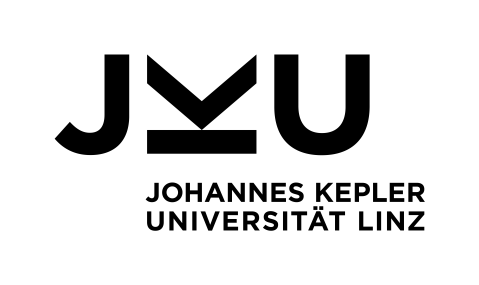 Informationen online unter:
www.ub.jku.at/fernleihe
Fernleihe
Bücher, Hochschulschriften und Zeitschriftenaufsätze, die in Linz nicht vorhanden sind, können auf dem Wege der Fernleihe von anderen Bibliotheken des Inlandes und des europäischen Auslandes bestellt werden.Im Durchschnitt trifft das gewünschte Werk innerhalb von 2 bis 4 Wochen ein. Sie werden vom Eintreffen per E-Mail verständigt.
Fernleihe-Gebühren:
 Inland	Bücher: 	2,00 Euro	Artikel: 	40 Cent
 Ausland	Bücher:	10,00 Euro	Artikel:		bis 20 Seiten 8 Euro,				über 20 Seiten 10 Euro
Kurs: Einführung in die Hauptbibliothek, Stand: 2016
13
BIBLIOTHEK
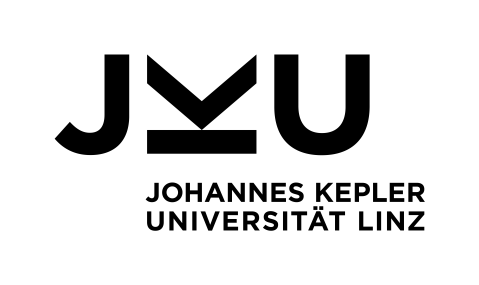 Leihfrist überzogen?
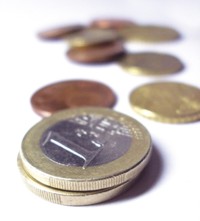 Bei verspäteter Rückgabe werden berechnet:
 Mahngebühr	1. Mahnung EUR 2,00  (wird per Mail versendet)	2. Mahnung EUR 4,00 (wird per Mail versendet)	3. Mahnung EUR 6,00 (wird per Post versendet)
 Überschreitungsgebühr	Nach Ablauf der Leihfrist muss pro Werk und Tag	(vom Fälligkeitsdatum an) ein Betrag von 20 Cent	entrichtet werden.
Kurs: Einführung in die Hauptbibliothek, Stand: 2016
14
BIBLIOTHEK
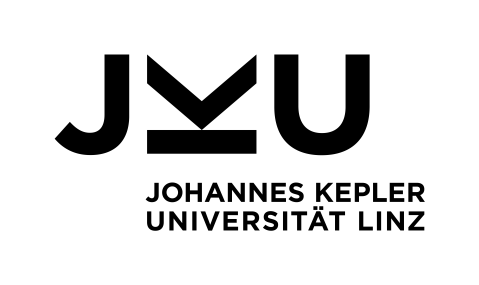 Kontakt
Wir helfen Ihnen gerne!
Bei Fragen oder Anliegen können sich gerne jederzeit an uns wenden.
Telefonisch erreichen Sie uns während den Öffnungszeiten unter 0732/2468 4850.
Anfragen per E-Mail schicken Sie an:bibliothek@jku.atleihstelle.bibliothek@jku.at
Kurs: Einführung in die Hauptbibliothek, Stand: 2016
15